TeachingEnglish
Mentoring and peer support
March 2023
1. Speaking Task
1. Speaking task
Discuss the following questions in small groups.

Have you learnt anything from your friends / colleagues? 
What do you think are important factors in a good mentor / mentee relationship? 
Would you like to be a mentor? Why / why not?
What is ‘peer support’? What do you think you could share with friends and colleagues?
How do you think ‘expert’ and ‘peer’ training are similar or different?
3
2. Grammar task
2. Grammar task
Complete the following sentences with conjunctions
I think this is a good model ________ it takes place on a horizontal level, not vertical level 
I have a problem with not enough textbooks, ________ I use this solution for groups. 
It was a very difficult time and teachers started to be very interested in how to face some challenges, ________ with teaching English ________ in coping with daily school life.
________ a teacher wants to get involved as a mentee, they should go to Teacher Association in their country.
________ I've presented at the local and national level, I remember feeling absolutely 	              petrified the first time I presented at IATEFL.
________ I stop talking, one other newsflash is we are on the 27th of May, hosting a conference
Everyone is calling me Nina for short, ________ I really enjoy this nickname.
________ you know more about yourself than others, you can choose and then you can build on that
5
[Speaker Notes: If students find this difficult, you can provide a list of the conjunctions in a random order.]
2. Grammar task
Complete the following sentences with conjunctions
I think this is a good model because it takes place on a horizontal level, not vertical level 
I have a problem with not enough textbooks, so I use this solution for groups. 
It was a very difficult time and teachers started to be very interested in how to face some challenges, not only with teaching English but in coping with daily school life.
If a teacher wants to get involved as a mentee, they should go to Teacher Association in their country.
Although I've presented at the local and national level, I remember feeling absolutely 	              petrified the first time I presented at IATEFL.
Before I stop talking, one other newsflash is we are on the 27th of May, hosting a conference
Everyone is calling me Nina for short, and I really enjoy this nickname.
Since you know more about yourself than others, you can choose and then you can build on that
6
3. Language task
Look at the highlighted words. What other words could you use instead of them to keep the same meaning?
So many times when you look at the poster … for an international conference, there were four nice male faces staring at you and it [EVE] was set up initially to try to confront that.
I think complete openness at the beginning is very important. 
So how can we change this perception that the relationship is one way from mentor to mentee?
It seems to me that mentoring is really a conversation. I mean, that sounds a little bit trite, but it is an exchange. 
So if the mentor and the mentee are willing to listen to each other … to accomplish the mutual goal, I think that everything's going to be alright.
And can I ask, Chris, why did you pivot to the mentoring side of things?
And one of the important things when there is a relationship between mentor and the mentee is a good rapport between the both of them
8
[Speaker Notes: Possible answers 
1 – challenge / oppose 
2 – honesty / sincerity 
3 – view / observation 
4 – unoriginal
5 – achieve / complete
6 – turn / move
7 – understanding]
4. Listening task
Listen to the following extract from the podcast, and answer these questions.
Why was EVE set up initially?
 What is the expanded focus of EVE, beyond gender equity in international conferences?
 How does the mentoring side of EVE work?
 What does the mentoring process involve?
5. What is the ‘newsflash’ mentioned in the text?
10
EVE was set up initially to address gender equity issues in the context of international conferences because so many times when you look at the poster or the banner for an international conference, there were four nice male faces staring at you and it was set up initially to try to confront that and engage with that and now it's also become involved with the native speaker/ non-native speaker balance because many of those four male face looking at you were also male native speakers. So it's about equity in English language teachers, specifically in conferences. The mentoring side works with teacher associations around the world. We reach agreements with teacher associations who have a body of members, some of whom, female members would like to be able to speak, if not at international conferences, at larger national or local conferences, and feel they need some support in terms of preparing their presentations, preparing their talk, those are the mentees. And the mentors tend to be practitioners with a certain amount of experience in the world of English Language Teaching who have spoken many times themselves at conferences and they provide online one-to-one mentoring, a series of meetings and rehearsals and ultimately, a very small sort of a mini-conference  as it were, at the end for everybody to try a public delivery of what they've done. And before I stop talking, one other newsflash is we are on the 27th of May, hosting a conference, which will be open to the public as it were where we're going to ask, give the opportunity for our mentees over the last two or three programmes to deliver something that they're passionate about to a conference and we will also have other invited speakers too
11
Answers
EVE was set up initially to address gender equity issues in the context of international conferences.
 EVE has now become involved with the native speaker/non-native speaker balance, specifically in the context of equity in English language teachers in conferences.
 The mentoring side of EVE works with teacher associations around the world. EVE reaches agreements with these associations to provide support to female members who want to speak at larger national or local conferences. These female members are referred to as mentees, while practitioners with experience in English Language Teaching are referred to as mentors.
 The mentoring process involves online one-to-one mentoring, a series of meetings and rehearsals, and ultimately, a mini-conference at the end for all mentees to try a public delivery of what they have prepared.
 The newsflash is that EVE is hosting a conference on the 27th of May, which will be open to the public. The conference will provide an opportunity for mentees from the last two or three programmes to deliver something they are passionate about, and there will also be other invited speakers.
12
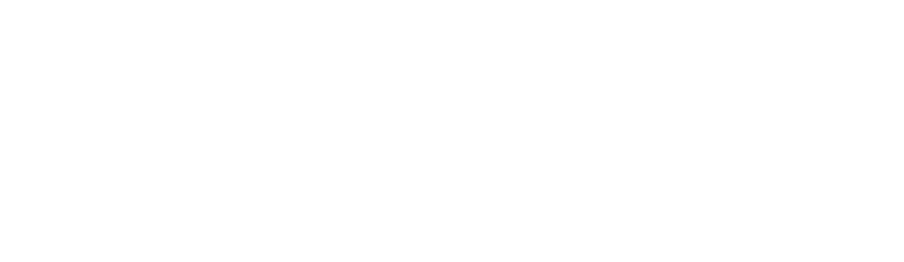 Mentoring and peer support